Зелёная аптека(загадки)
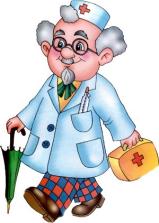 Кузнецова Татьяна Ивановна,
воспитатель ГБДОУ д/с № 44 компенсирующего вида Колпинского района Санкт-Петербурга
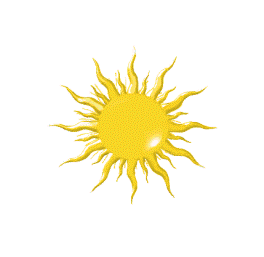 Если ты уже больной,
Быстро в баню –
Там в парной
Бабушки и деды
Прогоняли беды.
Если кашель от мороза,
Парься веником…
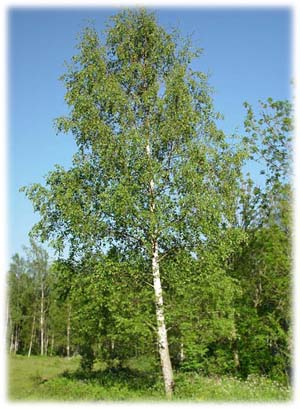 берёзы
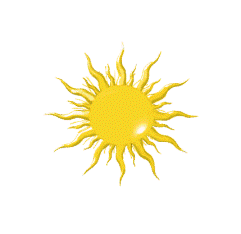 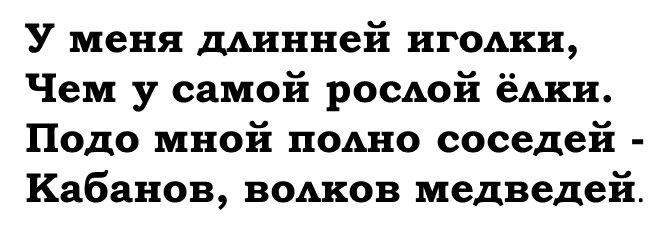 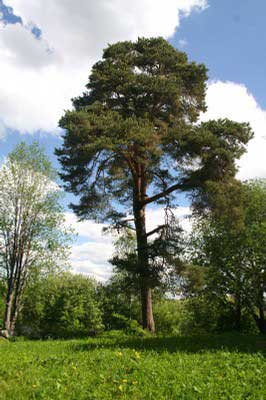 сосна
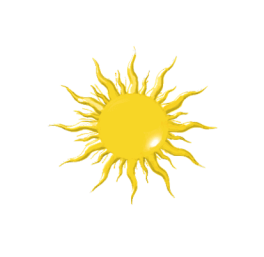 Ветки деревца – как руки,
Серебристые листы.
А из гибких, тонких прутьев
Можно многое сплести:
И диваны, и корзины,
Стулья, кресла и гардины.
И полезна, и красива
Вечно плачущая…
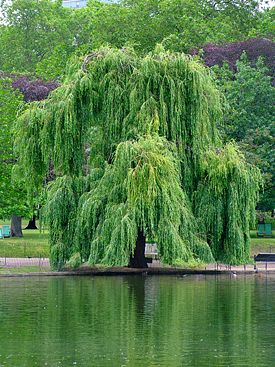 ива
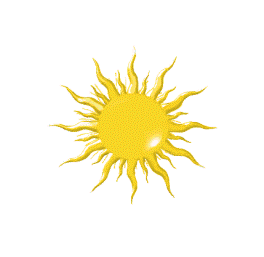 Я из крошки-бочки вылез,Корешки пустил и вырос.Стал высок я и могуч,Не боюсь ни гроз, ни туч.Я кормлю свиней и белок –Ничего, что плод мой мелок
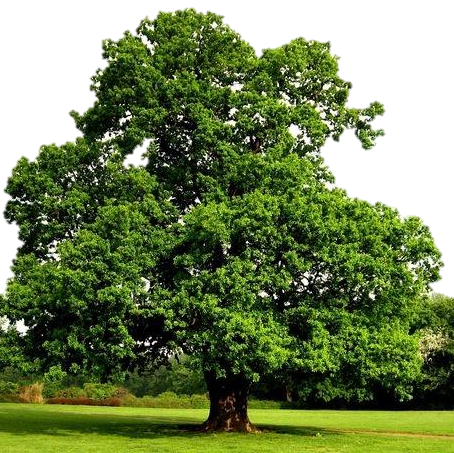 дуб
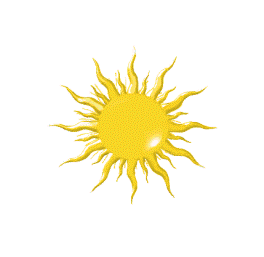 Где-то в чаще дремучей,За оградой колючей,У заветного местечкаЕсть волшебная аптечка.Там красные таблеткиРазвешаны на ветке.
шиповник
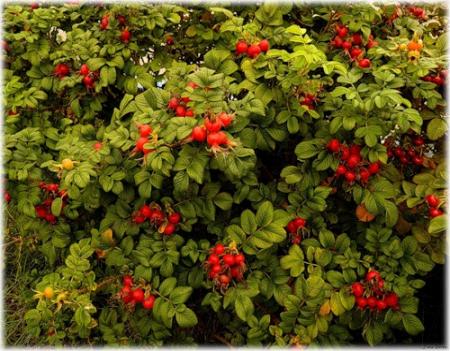 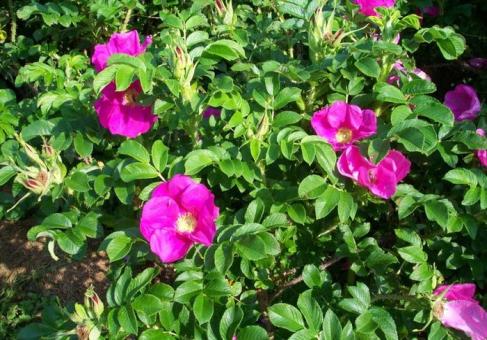 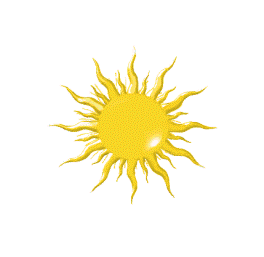 Бусы красные висят Из кустов на нас глядят, Очень любят бусы эти Дети, птицы и медведи.
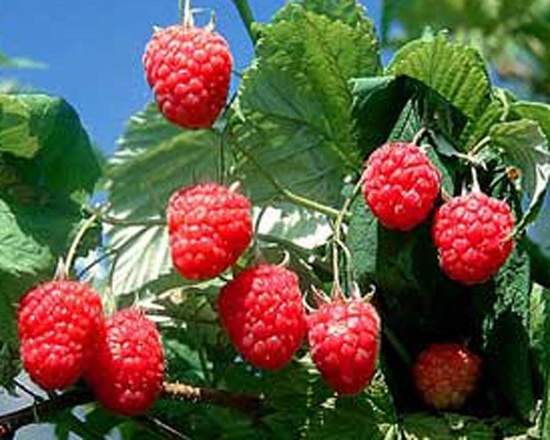 малина
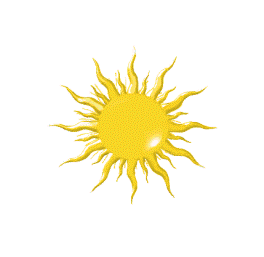 Что за кустарник ароматный?Ягод вкус его приятный -Висят, как черный виноград,И каждый пробовать их рад!Давно у вас в саду растет,Свой дом не бросит, не уйдет,Теперь его там родина.Как куст зовут?
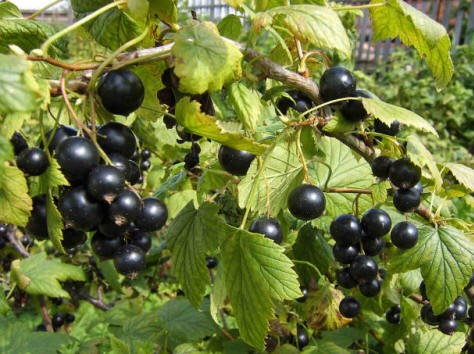 смородина
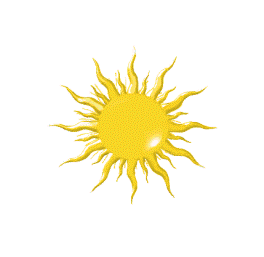 В лесу расту я маленькой,Душистою и аленькой.Но меньше, чем клубника...Так кто я?
земляника
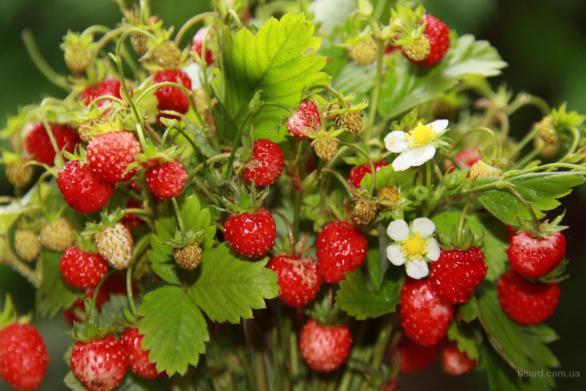 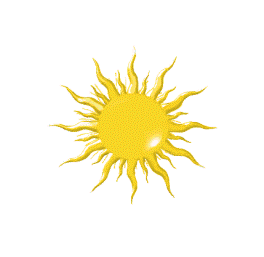 В лес уходили -
Здоровыми были,
А вернулись обратно
В синяках да в пятнах.
Не дрались, не падали,
Собирали ягоду.
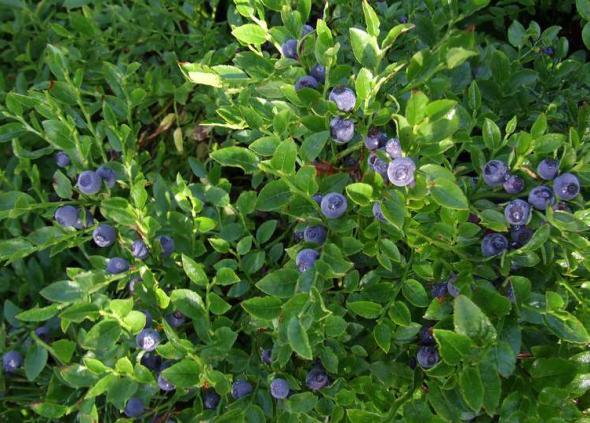 черника
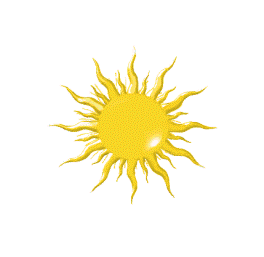 Тонкий стебель у дорожки. На конце его — серёжки. На земле лежат листки — Маленькие лопушки. Нам он — как хороший друг, Лечит ранки ног и рук.
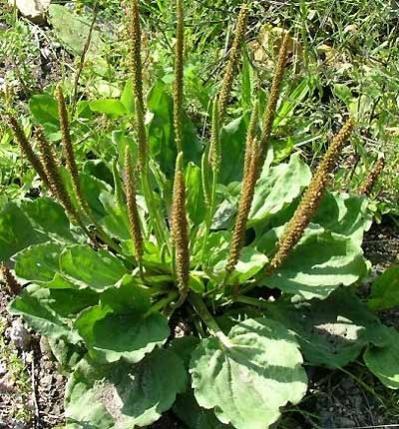 подорожник
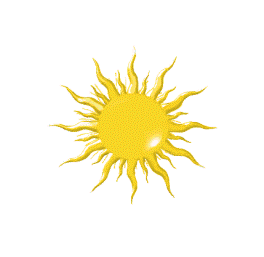 Белая корзинка,Золотое донце.В ней лежит росинкаИ сверкает солнце.Мы домой ее возьмемИ на стол поставим.Если вдруг мы прихворнём -Мы ее заварим.
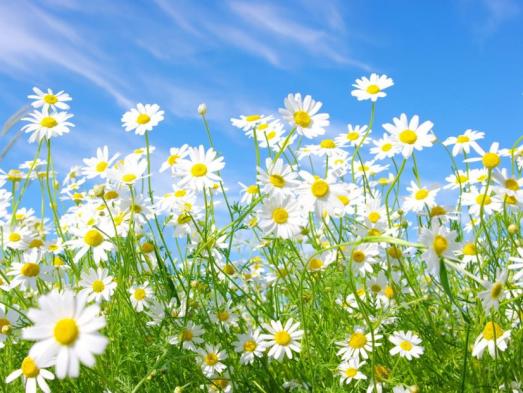 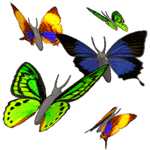 ромашка
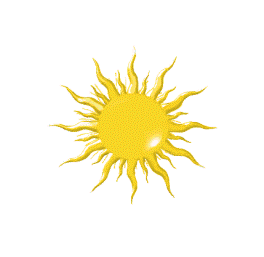 На лужайке, возле леса,Расцвели цветочки.Желтые, как солнышко.На зеленой ножке.А как только подрастутШапочки наденут-Мягкие, воздушные-Ветерку послушные!
одуванчики
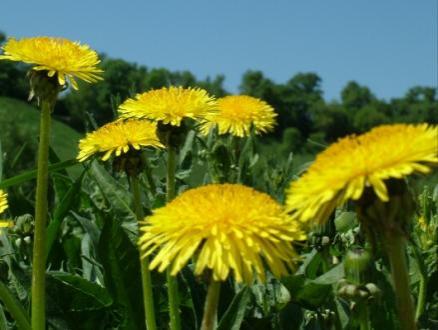 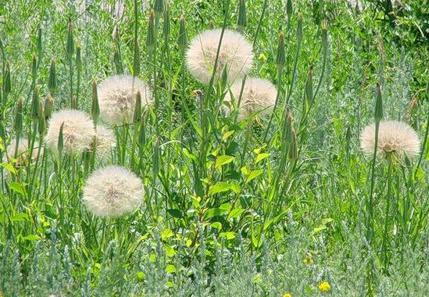 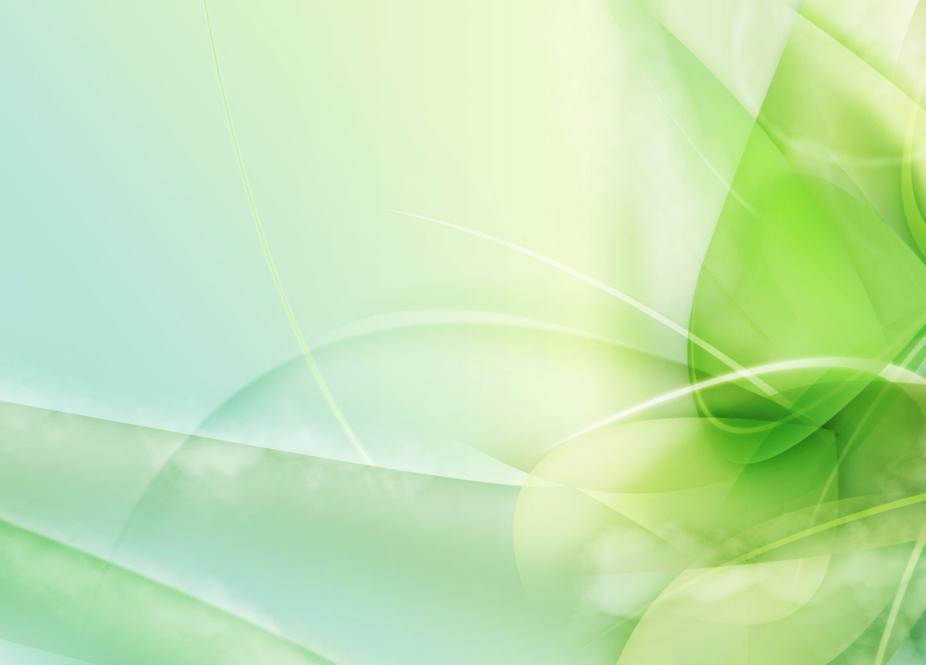 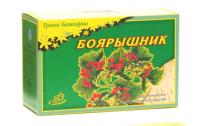 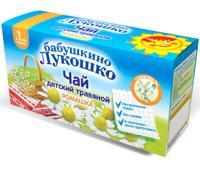 Как люди используют
лекарственные растения?
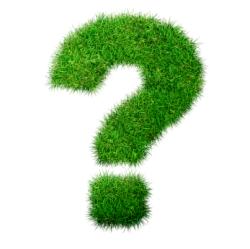 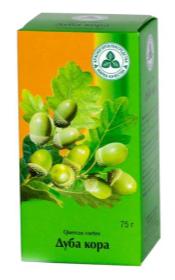 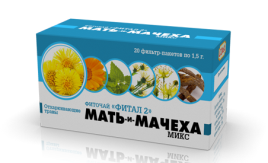 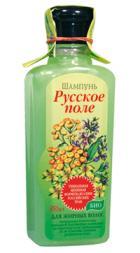 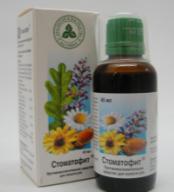 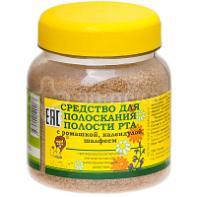 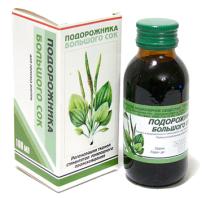 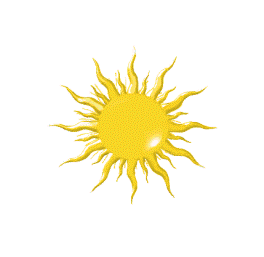 МОЛОДЦЫ!
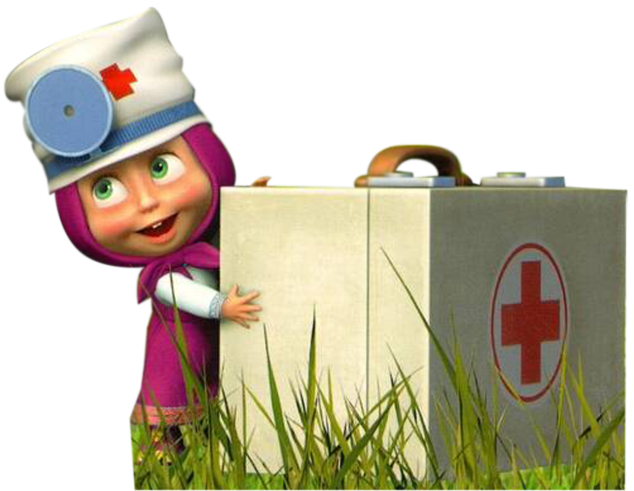 Интернет-ресурсы:
Сайт http://pedsovet.su/load/320 - шаблон презентации,
Автор Дьячкова Наталья Анатольевна -  dya4ckova
Картинки (деревья) -  http://greenplaneta.org/posts/derevya-nashi-uchitelya-i-pomoshhniki/ 
Картинки (садовые ягоды) - http://dom-sad-og.ru/ 
Картинки (лесные ягоды) - http://usiter.com/cearch.php?grp=171 
Картинки (лекарственные травы) - http://doctorl.ru/travolechenie/ 
Картинка Маша – доктор - http://www.youloveit.ru/gallery/masha_bear_kartinki/93932